سورة الشّمس 91 – 15آية
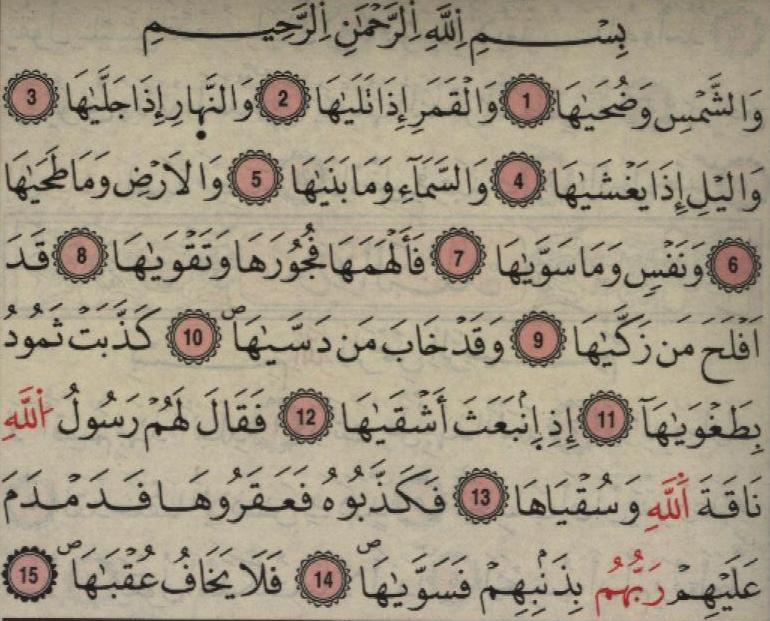 سورة الشّمس 91 – 15آية
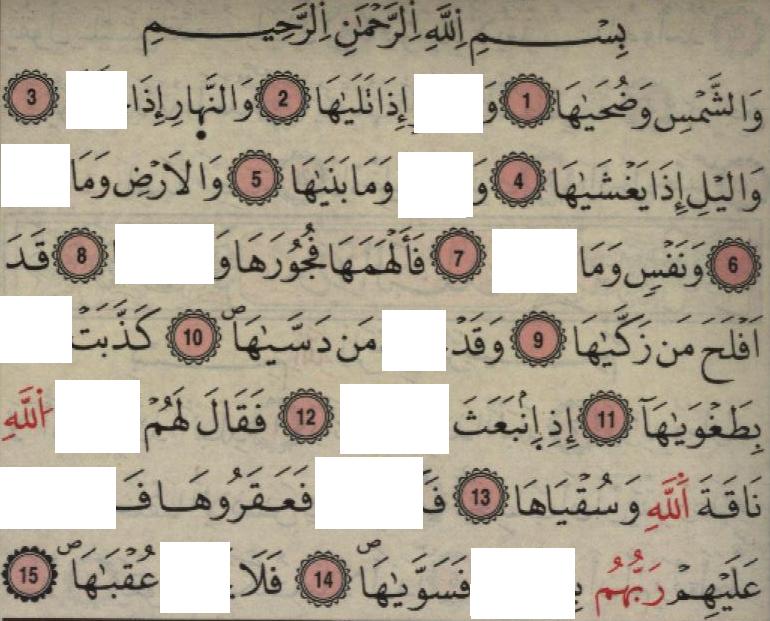 سورة الشّمس 91 – 15آية
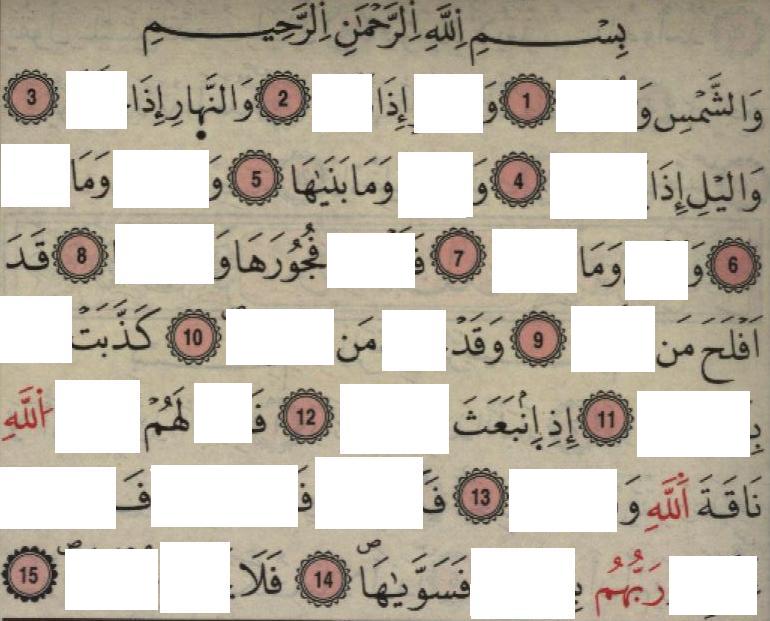 سورة الشّمس 91 – 15آية
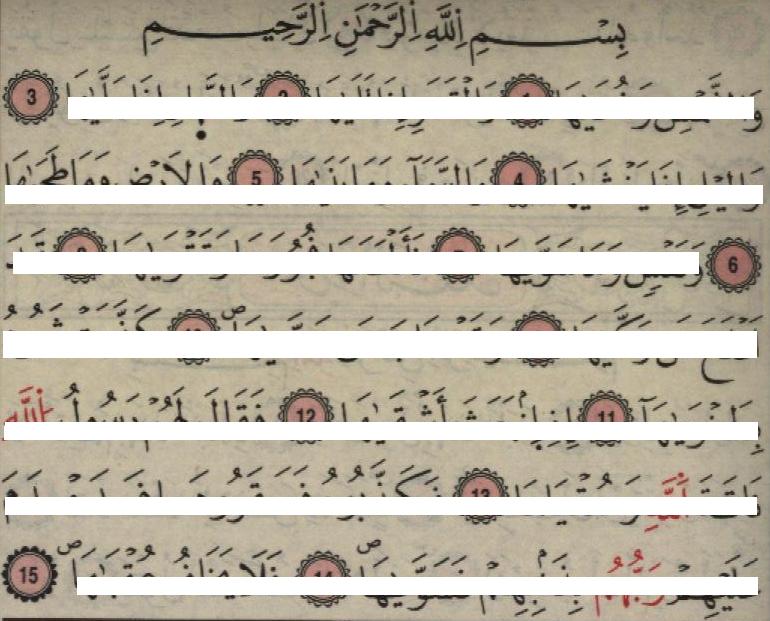